State Reporting with Blackboard Analytics Data Warehouse
Mike Glasser

Office of Institutional Research
University of Maryland – Baltimore County
Agenda
Introduction
Versioning
Selection
Custom Fields
Data Cleaning
Output
Questions
2
UMBC
University of Maryland - Baltimore County
Located a few miles south of Baltimore, MD
9 Pan-Am chess championships
#1 Up & Coming university (last 3 years)
#4 in Undergrad Teaching

PeopleSoft SA, Finance and HR
Blackboard Analytics for data warehouse
SQL Server 2008 R2
3
“Official” Reporting
Who
Federal  (IPEDS)
Maryland Higher Education Commission  (MHEC)
University System of Maryland (USM)
Campus

What
Applications
Enrollments
Credit Hours / FTE
Degrees
Employees
4
Agenda
Introduction
Versioning
Selection
Custom Fields
Data Cleaning
Output
Questions
5
Versioning
Blackboard Analytics (BbA) methodology
DimVersion
“10th Day” Freeze
Summer/Winter Admits
Change Freeze Key
Special Version
Degrees
Employees
6
BbA Methodology
Copy of “Current Snapshot”
Administrative page
Select different Version
Future scheduling
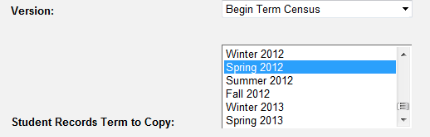 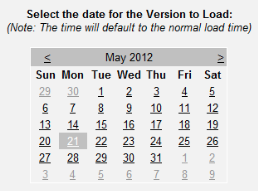 7
DimVersion
8
“10th Day” Freeze
“Begin Term Census”
Delivered
Official Freeze at end of schedule adjustment
Fall and Spring only

“Potential Begin Term Census”
New VersionKey
Update to “Begin Term Census” 
Avoids version availability until valid
9
Summer / Winter Admits
Summer Admits
Treated as Fall admits
Frozen in Summer and Fall
Need to know both
Winter treated as Spring

New field:  Reporting Admit Term
10
Change Freeze Key
RptgAdmitTermKey  vs  TermKey
HEA.SnapshotFinal procedure
Modified INSERT and DELETE statements
Fields based on Term being processed
FactApplications only
11
Special Version
Freeze at end of Summer schedule adjustment
VersionKey 4, AdmitTerm Summer 2011
Fall freeze includes Summer
VersionKey 4, AdmitTerm Summer 2011

“Begin Special Term Census”
New VersionKey
Avoids duplicate TermKey in Version
12
Degrees
“End of Year Degree Census”
Freeze degrees in August 2012
Summer 2011, Fall 2011, Spring 2012
Manual freeze
copy Version 1 to 13 (New VersionKey)
DimTerm.Academic Year = ‘2012’
FactDegreeAwards 
One record per degree
FactDegreePlans  (New table)
One record per major per degree
13
Employees
Refreshed Every Night
Current
Frozen
Freeze Appends
Employees
Not part of BbA
14
Agenda
Introduction
Versioning
Selection
Custom Fields
Data Cleaning
Output
Questions
15
Selection of Official Records
New Dimensions
Official Application
Official Enrolled
Official Subject
Official Degree Plan
16
Official Application
Exclude
Readmit/Reinstate
Continuing Education
Previously Enrolled at “Student Level”
Intercampus
One Record Per Student
Enrolled with application
Program Status (admit over applied)
Education Level (PhD over Masters)
17
Official Enrolled
Include
Enrolled
Official Plan
Primary StudentTerm  (UG & Grad)
Exclude
Continuing Education
Taking only Audit courses
Taking only “Place holder” courses
18
Official Subject
Reporting Credit Hours and FTE
Custom table of Subject attributes

Excludes 
“Place holder” courses
Study Abroad
Grad Assistant
Practicum
Intercampus
Remedial Subjects
19
Official Degree Plan
New table :  FactDegreePlans
Include
Awarded
Valid HEGIS/CIP Code
Major/Certificate only
Exclude
Previously Awarded
Secondary Plan for Graduate students
Duplicates
Mixed degree level
20
Agenda
Introduction
Versioning
Selection
Custom Fields
Data Cleaning
Output
Questions
21
Custom Fields
GenderIPEDS
Ethnicity / Multiple Ethnicities
FTE
App Enrolled Official
App Student Level
Degree Sought MHEC
Other Custom Fields
22
GenderIPEDS
Handling “Unknown” Gender
Based on Student ID 
Even = “Male – Assigned” ……
23
Ethnicity
DimEthnicity
DimStudent.CurrentEthnicity

DimIPEDSEthnicity
DimStudent.CurrentEthnicity
DimStudent.CurrentCitizenship
Added EthnicityCodeIPEDS
Added EthnicURMCount
24
Multiple Ethnicities
Single Answer
Helper table created
Single ethnicity per person
Source for CurrentEthnicity
Any Hispanic = Hispanic
More than one non-Hispanic = “Two or More”
“MULTI” ethnicity created in load
25
Multiple Ethnicities
Multiple Answers
DimEthnicities
New static dimension (128 combos)
Allows for multiple ethnicities
Indicator for each ethnicity

SourceKey
AMIND-ASIAN-BLACK-HISPA-NSPEC-PACIF-WHITE
-ASIAN-BLACK-HISPA---
------WHITE
26
FTE
Delivered
FactStudentTerm
'FTE Divisor - Undergraduate‘  (12)
'FTE Divisor - Non-Undergraduate‘   (9)

Customization
FactRegistration
Course Level  (ug 15)
Thesis course  (9)
Masters/Doctoral student  (12/10)
27
App Enrolled Official
Is student officially enrolled in Fall/Spring with this Application?
Trying to sync Applicant file indicating enrolled with the Enrollment file indicating new
Case: UG applies for Grad, stays UG
New field in FactApplications, but set in PreLoad FactStudentTerm
Must be Officially Enrolled in Rptg Admit Term
Admissions Application Number must match
28
App Student Level
Student Level
Undergrad
Masters
Doctorate
Student Level New
Previous Enrollment at Student Level
Student Level Status
Report to State combination of two variables
29
Degree Sought MHEC
State codes for degree objective
Attribute associated with each Plan
Dimension attributes
Current MHEC code
Code for Enrollment file Prior to 2009
Code for Degree file Prior to 2009

Separate code for “Bachelors 2nd Major”
30
Other Custom Fields
New Status Official
New/Continuing, Freshmen/Transfer
First Time Status MHEC
Geographic Origin Official
Time of application
County, State, International
DimResidency.Residency MHEC
Instruction Mode
Room Scheduled By
31
Campus Reporting
Plan = “BIOL  BS”
Plan Objective
Bachelors
Reporting Plan
“BIOL”
UG/Grad Indicators
Plan Reporting Org
BIOL and MOCB to “Biological Sciences”
Plan Reporting College
32
Plan Attributes
Custom setup table
Reporting Organization rollup
Degree Sought MHEC
Online Plan indicator
Second Campus indicator
Continuing Ed indicator
STEM indicator
33
Slowly Changing Dimension
Plan Attributes History
Reporting Org rollup changes over time
Setup table has Begin and End Term
DimPlanAttributes
Latest record for each Plan
Lookup by SourceKey
DimPlanAttributesHistory
All records
Lookup by SourceKey AND Term between Begin and End Term
34
Agenda
Introduction
Versioning
Selection
Custom Fields
Data Cleaning
Output
Questions
35
Data Cleaning
Clean it in the transaction system
Daily reports for Data Quality
“Unknown” values (key = -1)
Create fake records
Bad majors
“Two or More” Ethnicity
New fields
GenderIPEDS
App Enrolled Official
36
Output
Extract files to State
SAS
Selection using proper Version
Selection using “Official” fields
Campus reports
Any reporting tool
Same selection criteria
Same fields
37
Recap
Versioning
New Versions
Change selection key
Manual freezes
Selection
“Official” indicators
Custom Fields
PeopleSoft shortcomings
“State” requirements
Current and Frozen data together
38
Wrap Up
Any Questions?

Mike Glasser
University of Maryland - Baltimore County
mglasser@umbc.edu                          (410) 455-3577
Source code is available upon request
39